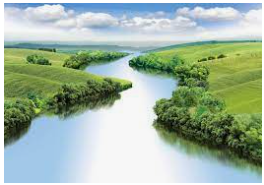 The Water Cycle
Outcomes for this topic:

To be able to identify key terms in the water cycle.

To be able to explain the process of the water cycle.